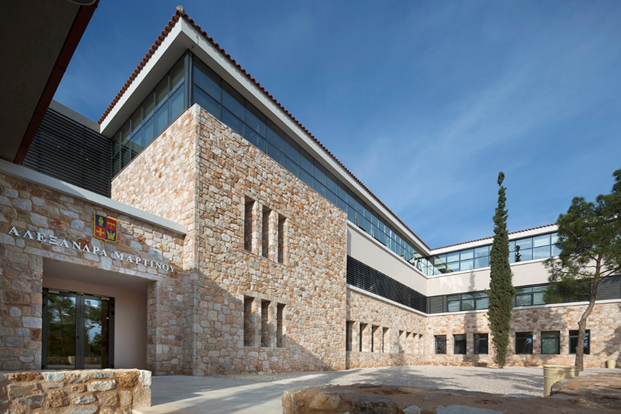 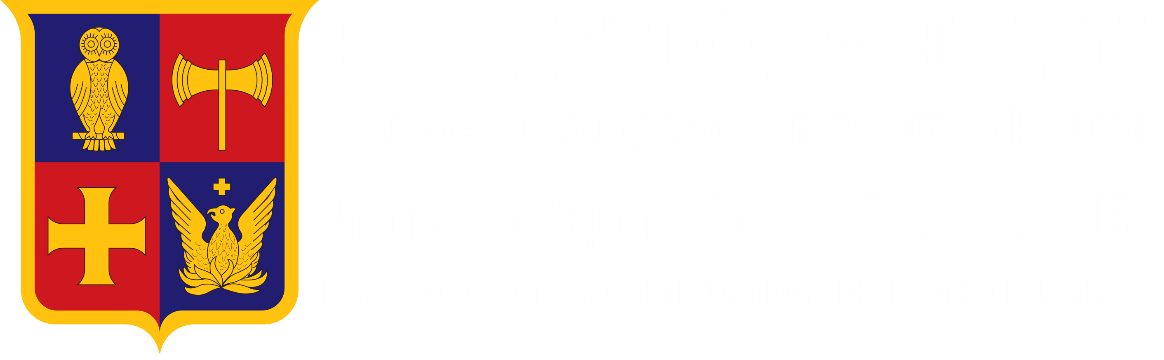 EΝΗΜΕΡΩΣΗ ΓΟΝΕΩΝ  Α΄ ΓΥΜΝΑΣΙΟΥ       2020-2021
ΓΥΜΝΑΣΙΟ ΚΟΛΛΕΓΙΟΥ ΨΥΧΙΚΟΥ
ΔΙΕΥΘΥΝΤΡΙΑ & ΜΥP COORDINATORΝΙΚΟΛΕΤΑ ΚΑΝΕΛΛΗ ΑΝΑΠΛΗΡΩΤΗΣ ΔΙΕΥΘΥΝΤΗΣ  ΛΕΩΝΙΔΑΣ ΚΑΙΣΑΡΗΣ ΥΠΟΔΙΕΥΘΥΝΤΡΙΑ 
ΜΠΕΤΤΥ ΠΡΙΟΒΟΛΟΥ
[Speaker Notes: Insert picture/right click/send to back]
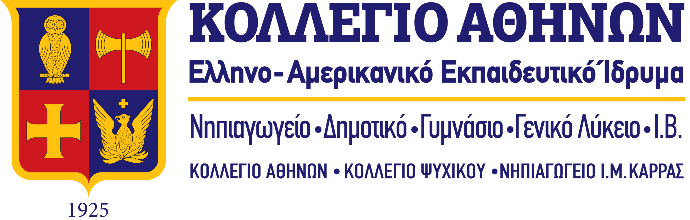 ΚΟΛΛΕΓΙΟ ΨΥΧΙΚΟΥ - ΓΥΜΝΑΣΙΟ
Οι εγκαταστάσεις μας
«ΒΑΣΙΛΕΙΑ»
Αίθουσες διδασκαλίας Α΄ Γυμνασίου   
 Εργαστήρια Φυσικών Επιστημών
Γραφείο Υποδιευθύντριας
Γραφείο Καθηγητών
Γραμματεία Α΄ Γυμνασίου
Γραφείο Συμβουλευτικής
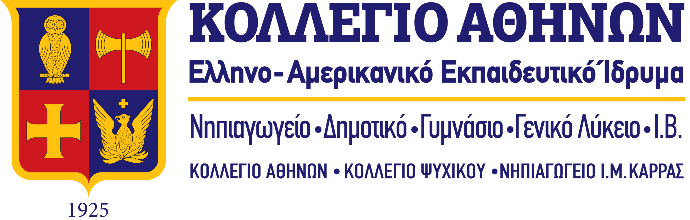 ΚΟΛΛΕΓΙΟ ΨΥΧΙΚΟΥ - ΓΥΜΝΑΣΙΟ
Οι εγκαταστάσεις μας
«ΑΛΕΞΑΝΔΡΑ ΜΑΡΤΙΝΟΥ»
Αίθουσες διδασκαλίας Β΄ &  Γ΄ Γυμνασίου
Εργαστήρια Η/Υ, Τεχνολογίας, Μουσικής &   Καλλιτεχνικών
Γραφείο Διευθύντριας
Γραφείο Αναπληρωτή Διευθυντή
Γραμματεία Β΄& Γ΄ Γυμνασίου
Γραφείο Μαθησιακής Στήριξης
Αίθουσα συνεδριάσεων (IC Hall)
Χώροι συνάντησης γονέων με καθηγητές
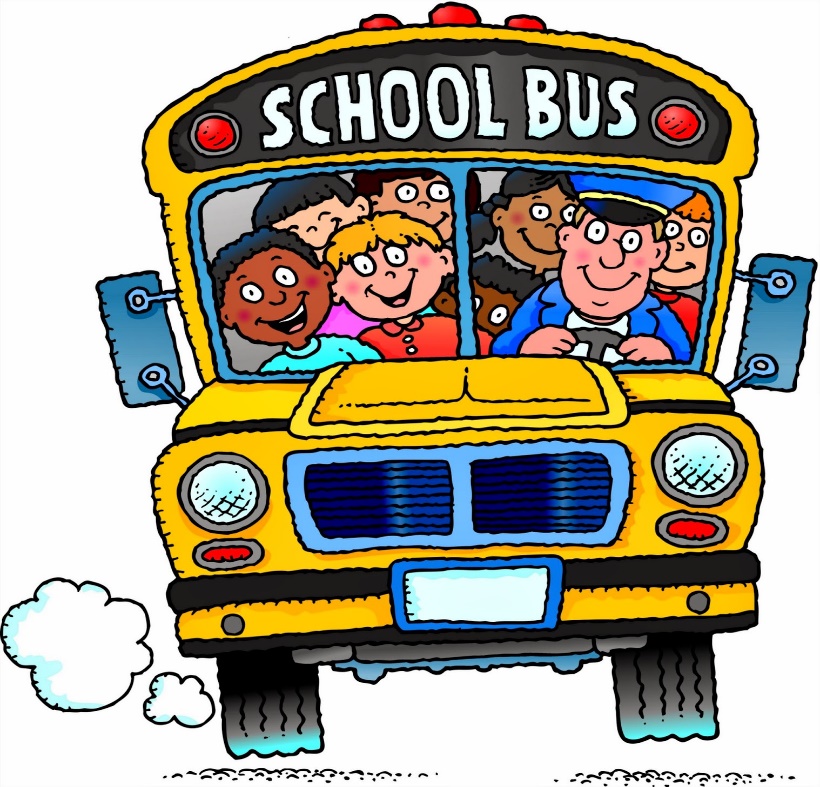 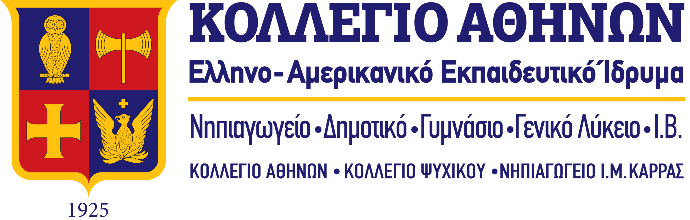 ΚΟΛΛΕΓΙΟ ΨΥΧΙΚΟΥ - ΓΥΜΝΑΣΙΟ
Διδακτικές Ώρες
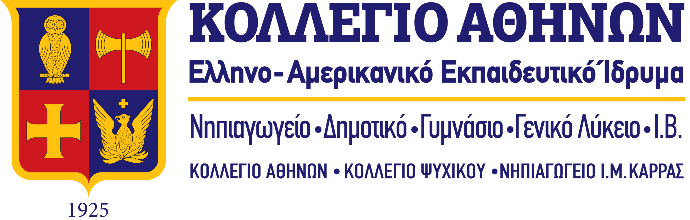 ΚΟΛΛΕΓΙΟ ΨΥΧΙΚΟΥ - ΓΥΜΝΑΣΙΟ
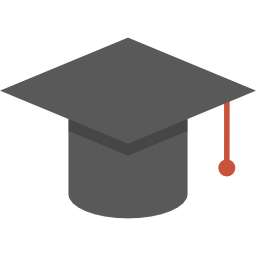 Υποδοχή μαθητών Α΄ Γυμνασίου
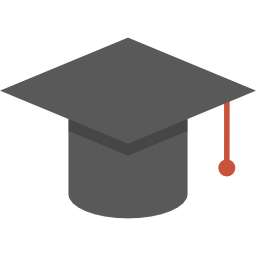 Καθηγητές Σύμβουλοι τμήματος
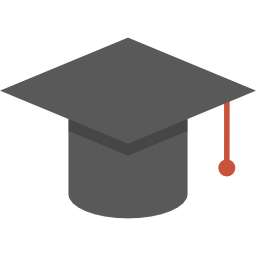 Κοινωνική Ζωή
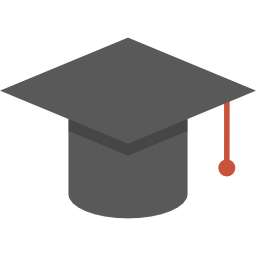 Ψυχοπαιδαγωγικό Τμήμα(Συμβουλευτική & Μαθησιακή στήριξη)
ΣΥΜΒΟΥΛΕΥΤΙΚΑ ΠΡΟΓΡΑΜΜΑΤΑ & ΥΠΗΡΕΣΙΕΣ
7
[Speaker Notes: Insert picture/right click/send to back]
ΕΞΩΔΙΔΑΚΤΙΚΕΣ ΔΡΑΣΕΙΣ –ΚΟΛΛΕΓΙΑΚΟΙ ΘΕΣΜΟΙ
Μαθητική Κοινότητα 
Κοινωνική Ζωή
Όμιλοι

Διδακτικές Επισκέψεις
Ημερήσια Εκδρομή
Δράσεις για το Ταμείο  Yποτροφιών
Ηλεκτρονικές εκδόσεις περιοδικών		
Αθλητικοί αγώνες (Δέλτεια, Γαβριήλεια)	
Αντιπροσωπευτικές ομάδες
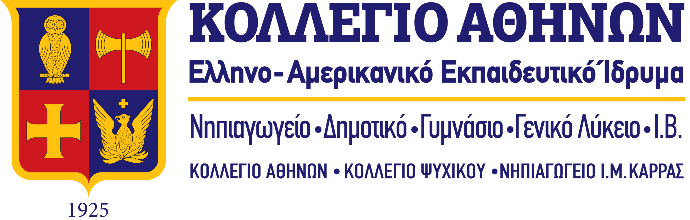 ΚΑΝΟΝΕΣ ΣΧΟΛΙΚΗΣ ΖΩΗΣ
ΚΟΛΛΕΓΙΟ ΨΥΧΙΚΟΥ - ΓΥΜΝΑΣΙΟ
Φοίτηση μαθητών
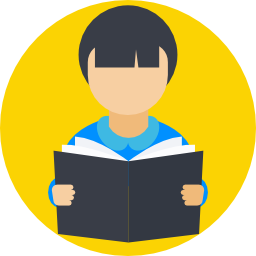 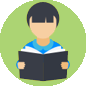 <135
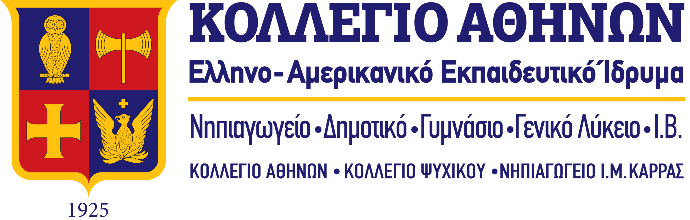 ΚΟΛΛΕΓΙΟ ΨΥΧΙΚΟΥ - ΓΥΜΝΑΣΙΟ
ΠΕΙΘΑΡΧΙΚΟ ΠΛΑΙΣΙΟ
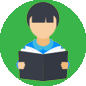 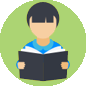 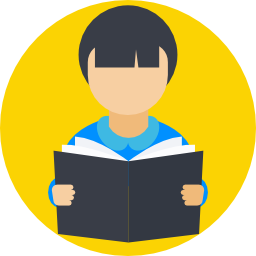 Παραίνεση – άσκηση συμβουλευτικής
Παρατήρηση
Επίπληξη
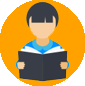 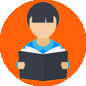 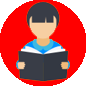 Ωριαία απομάκρυνση
Αποβολή (από 1 έως 2 ημέρες)
Αλλαγή σχολικού περιβάλλοντος
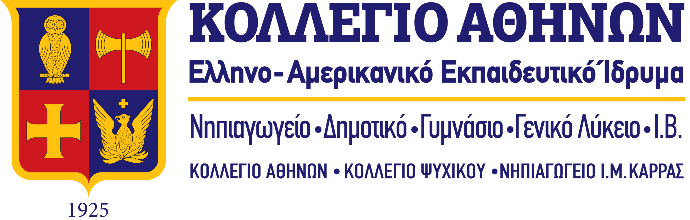 ΚΟΛΛΕΓΙΟ ΨΥΧΙΚΟΥ - ΓΥΜΝΑΣΙΟ
ΣΥΣΤΗΜΑ ΕΝΗΜΕΡΩΣΗΣ ΓΟΝΕΩΝ ΑΠΟ ΚΑΘΗΓΗΤΕΣ
Εβδομαδιαία ενημέρωση 
δια ζώσης επικοινωνία, μέσω ηλεκτρονικής κράτησης (ραντεβού)
τηλεφωνική επικοινωνία
Συνάντηση τετραμήνων (ενδιάμεσα και στη λήξη τετραμήνων)
MYP
Όταν οι νέοι άνθρωποι μπορούν να συνδυάσουν το περιεχόμενο ενός γνωστικού αντικειμένου… με τη δική τους εμπειρία, κατανοούν καλύτερα και η κατανόηση αυτή τους δίνει κίνητρο μάθησης. Η διασύνδεση της γνώσης  με την καθημερινή ζωή ζωντανεύει τη μελέτη.  
(Johnson 2002)
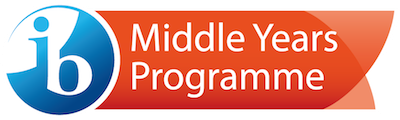 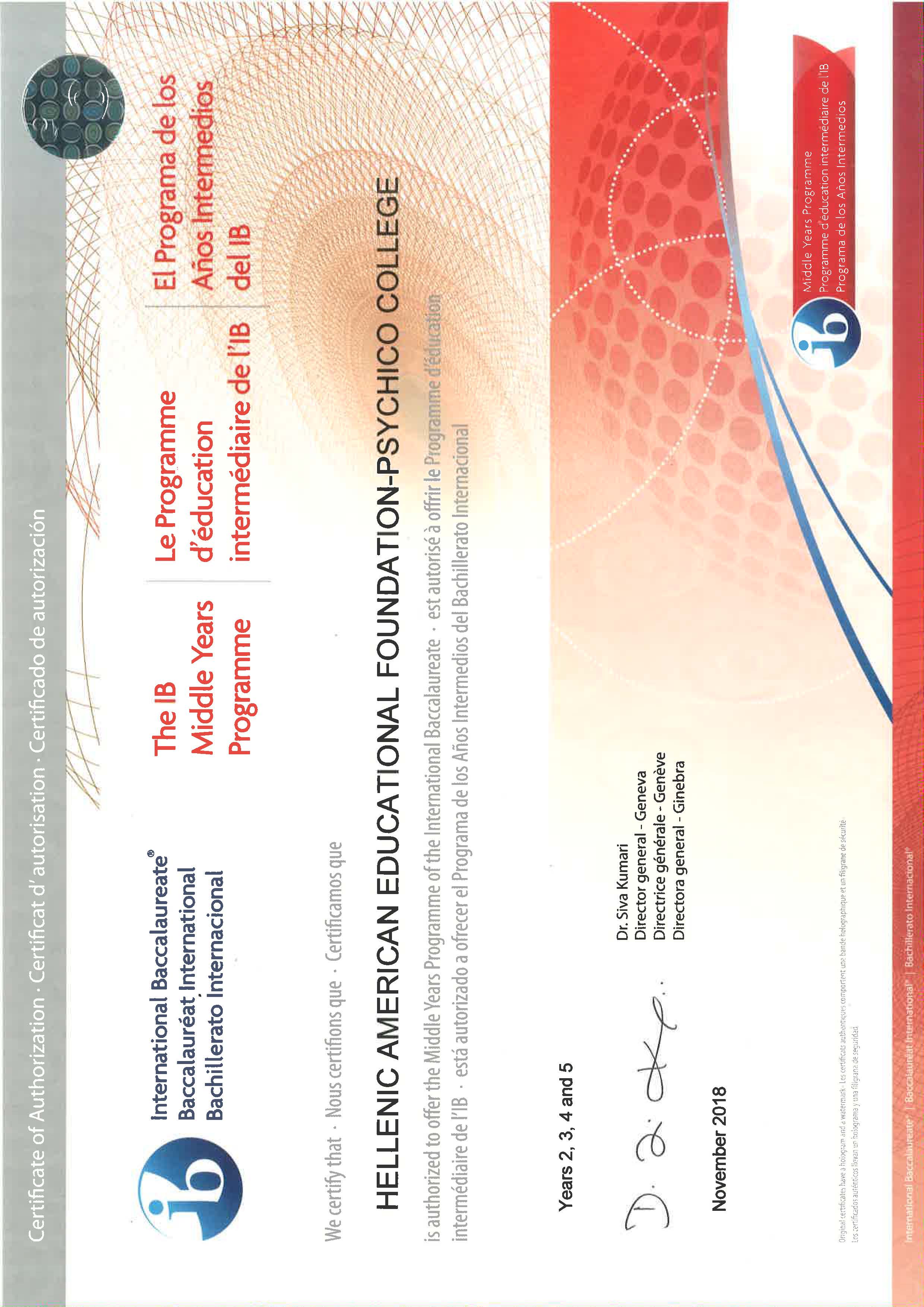 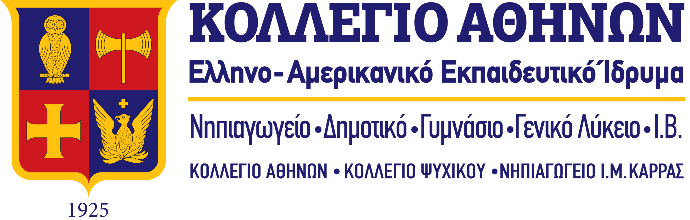 ΠΡΟΓΡΑΜΜΑ MYP
ΚΟΛΛΕΓΙΟ ΨΥΧΙΚΟΥ - ΓΥΜΝΑΣΙΟ
Οι θεμελιώδεις αρχές του προγράμματος:
ΟΛΙΣΤΙΚΗ ΜΑΘΗΣΗ - ΔΙΑΠΟΛΙΤΙΣΜΙΚΗ ΑΝΤΙΛΗΨΗ - ΕΠΙΚΟΙΝΩΝΙΑ
Πρόγραμμα του ΙΒΟ για τις ηλικίες 11-16 ετών
Στοχεύει στην ανάπτυξη δεξιοτήτων.
Επιτρέπει στους μαθητές να αναγνωρίσουν τα δυνατά τους σημεία.
[Speaker Notes: Insert picture/right click/send to back]
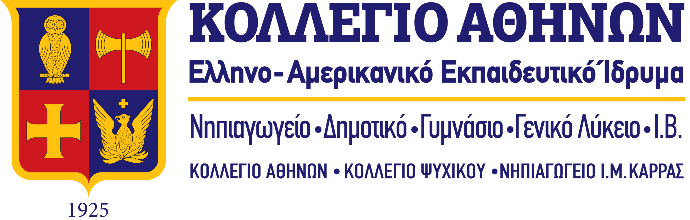 ΠΡΟΓΡΑΜΜΑ MYP
ΚΟΛΛΕΓΙΟ ΨΥΧΙΚΟΥ - ΓΥΜΝΑΣΙΟ
Το Προφίλ του Μαθητή IB
•	Ερευνά
•	Έχει γνώσεις
•	Σκέπτεται
•	Επικοινωνεί
•	Έχει αρχές 
•	Διαθέτει ευρύ πνεύμα
•	Νοιάζεται
•	Τολμά
           Είναι ισορροπημένος/η
•	Στοχάζεται
[Speaker Notes: Insert picture/right click/send to back]
Νεοελληνική Γλώσσα και Γραμματεία
Αρχαία Ελληνική Γραμματεία
ΔΟΜΗ MYP
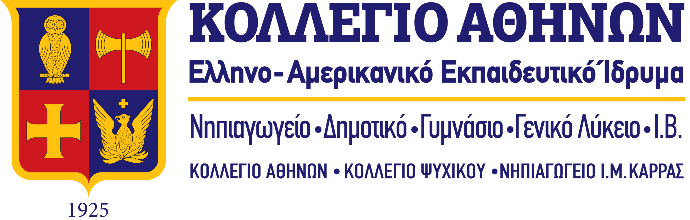 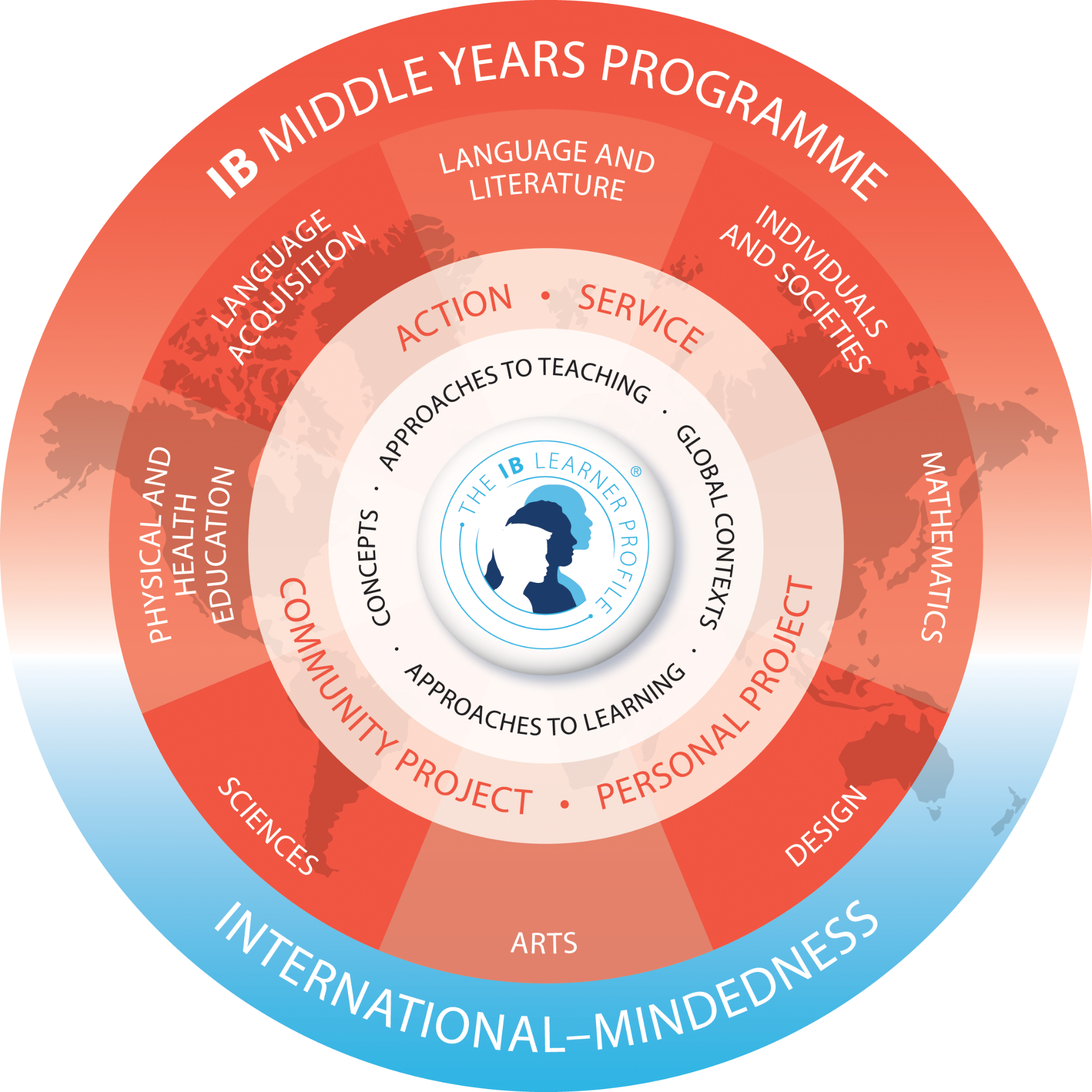 Μοντέλο Προγράμματος
ΚΟΛΛΕΓΙΟ ΨΥΧΙΚΟΥ - ΓΥΜΝΑΣΙΟ
Αγγλικά
Γαλλικά/Γερμανικά
Αρχαία Ελληνική Γλώσσα
Ιστορία
Οικιακή Οικονομία
Θρησκευτικά
Φυσική 
Αγωγή
Μαθηματικά
Φυσική
Γεωγραφία
Βιολογία
Πληροφορική
Τεχνολογία
Μουσική - Καλλιτεχνικά
[Speaker Notes: Insert picture/right click/send to back]
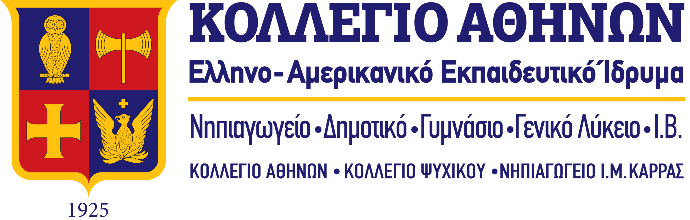 ΠΡΟΓΡΑΜΜΑ MYP
ΚΟΛΛΕΓΙΟ ΨΥΧΙΚΟΥ - ΓΥΜΝΑΣΙΟ
Διαθεματική Ενότητα (Interdisciplinary Unit)
Year 2
‘Δράσε όπως ο Φιλέας’
Βιολογία & Νεοελληνική Λογοτεχνία
Στόχος της ενότητας: Κατανόηση της επιστημονικής μεθόδου σε καταστάσεις της πραγματικής ζωής
Πρόταση Διερεύνησης: 
Οι άνθρωποι επιδιώκουν την επίλυση καθημερινών προβλημάτων με δημιουργικό τρόπο o οποίος επηρεάζει τις πράξεις τους.
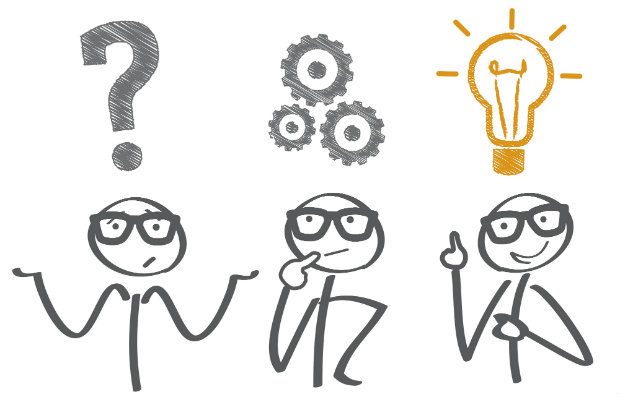 [Speaker Notes: Insert picture/right click/send to back]
ΤΡΟΠΟΙ ΑΞΙΟΛΟΓΗΣΗΣ (ΚΡΙΤΗΡΙΑ)
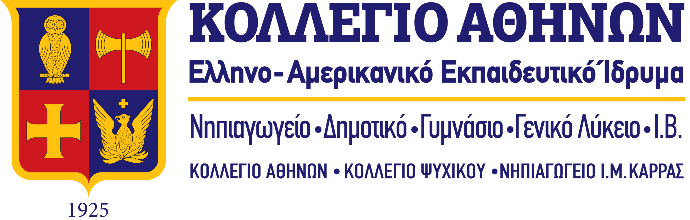 ΚΟΛΛΕΓΙΟ ΨΥΧΙΚΟΥ - ΓΥΜΝΑΣΙΟ
[Speaker Notes: Insert picture/right click/send to back]
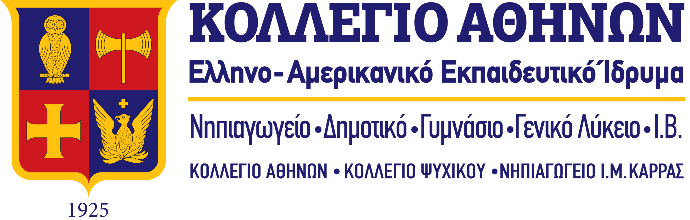 ΠΡΟΓΡΑΜΜΑ MYP
ΚΟΛΛΕΓΙΟ ΨΥΧΙΚΟΥ - ΓΥΜΝΑΣΙΟ
Πολιτικές και Διαδικασίες
Assessment Policy
Academic Honesty Policy
Language Policy
SEN Policy
[Speaker Notes: Insert picture/right click/send to back]
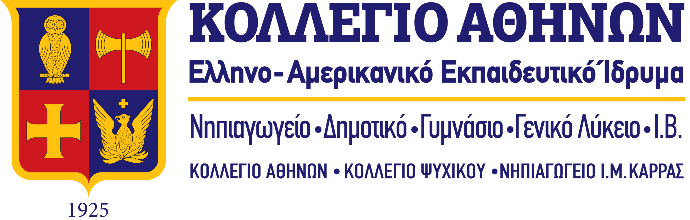 ΠΡΟΓΡΑΜΜΑ MYP
ΚΟΛΛΕΓΙΟ ΨΥΧΙΚΟΥ - ΓΥΜΝΑΣΙΟ
Ακαδημαϊκή Εντιμότητα
Έκφραση ιδεών με σεβασμό για τις ιδέες των άλλων
Δεξιότητες καταγραφής πηγών
Κώδικας Ακαδημαϊκής 
Εντιμότητας.
[Speaker Notes: Insert picture/right click/send to back]
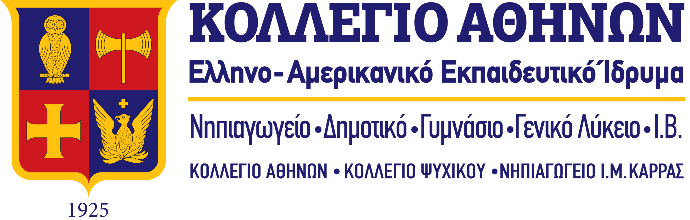 ΠΡΟΓΡΑΜΜΑ MYP
ΚΟΛΛΕΓΙΟ ΨΥΧΙΚΟΥ - ΓΥΜΝΑΣΙΟ
Δράσεις Κοινωνικής Προσφοράς

(Service as Action)
Στοχεύει στην υπεύθυνη δράση του μαθητή.
Είναι βασικό στοιχείο της μαθησιακής διαδικασίας.
Ενθαρρύνει τους μαθητές να ενεργούν υπεύθυνα ατομικά και συλλογικά.
[Speaker Notes: Insert picture/right click/send to back]
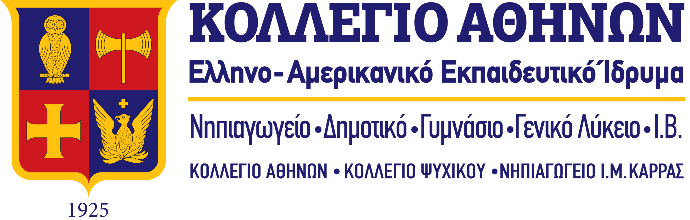 ΠΡΟΓΡΑΜΜΑ MYP
ΚΟΛΛΕΓΙΟ ΨΥΧΙΚΟΥ - ΓΥΜΝΑΣΙΟ
Δράσεις Κοινωνικής Προσφοράς

(Service as Action)
Μαθησιακά Οφέλη

Επίγνωση των δυνατοτήτων και τομείς προσωπικής ανάπτυξης
Αρμονική συνεργασία και αλληλοσεβασμός
[Speaker Notes: Insert picture/right click/send to back]
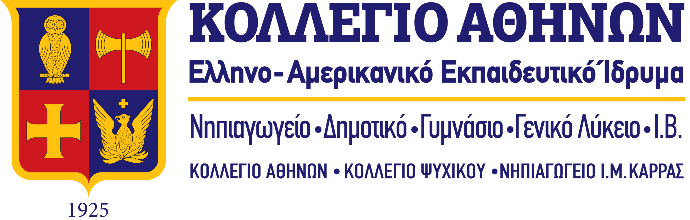 ΠΡΟΓΡΑΜΜΑ MYP
ΚΟΛΛΕΓΙΟ ΨΥΧΙΚΟΥ - ΓΥΜΝΑΣΙΟ
Προσεγγίσεις στη Μάθηση 

ATL Skills (Approaches to Learning)
Δεξιότητες

Επικοινωνίας
Συνεργασίας
Οργάνωσης
Έρευνας
Σκέψης
Δεν βαθμολογούνται αλλά συμβάλλουν στις επιδόσεις μαθητών.

Βοηθούν τους μαθητές και τους καθηγητές να επικοινωνήσουν και να στοχαστούν ως προς τη μαθησιακή διαδικασία.
Καλλιεργούνται

Μαθήματα

Κοινωνική Ζωή 

Δραστηριότητες της σχολικής ζωής
[Speaker Notes: Insert picture/right click/send to back]
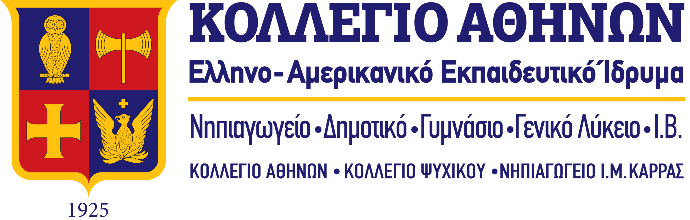 ΠΡΟΓΡΑΜΜΑ MYP
ΚΟΛΛΕΓΙΟ ΨΥΧΙΚΟΥ - ΓΥΜΝΑΣΙΟ
Προσεγγίσεις στη Μάθηση 

ATL Skills (Approaches to Learning)
Παράδειγμα: Ερωτηματολόγιο «Οι συνήθειές μου στη μελέτη»

1. Μελετώ :
	α. πάντα στον ίδιο χώρο
	β. σε διαφορετικό σημείο του σπιτιού κάθε φορά
2. Όταν μελετώ:
	α. έχω δίπλα μου το τηλέφωνό μου
	β. αφήνω το τηλέφωνό μου έξω από το δωμάτιο
3. Όταν κατά τη διάρκεια της μελέτης κάνω σκέψεις που με αποσπούν:
	α. διακόπτω και ασχολούμαι με τις σκέψεις μου
	β. τις καταγράφω σε ένα πρόχειρο χαρτί, ώστε να 
		επανέλθω, όταν τελειώσω τη μελέτη μου.
[Speaker Notes: Insert picture/right click/send to back]
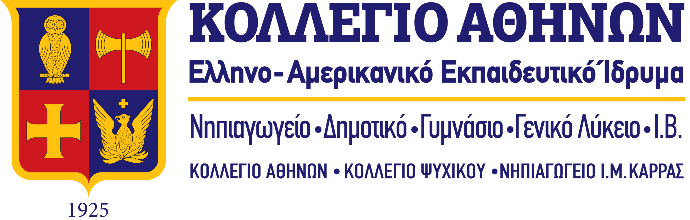 ΠΡΟΓΡΑΜΜΑ MYP
ΚΟΛΛΕΓΙΟ ΨΥΧΙΚΟΥ - ΓΥΜΝΑΣΙΟ
Student Planner
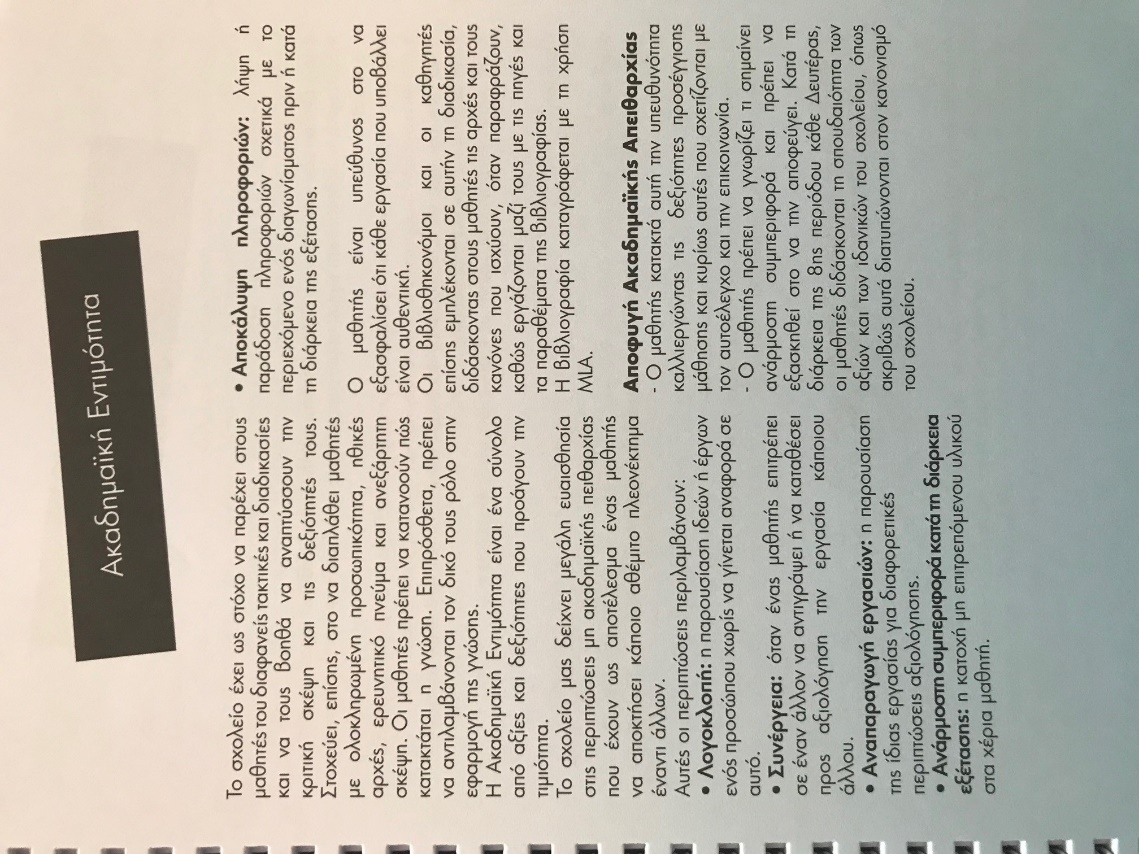 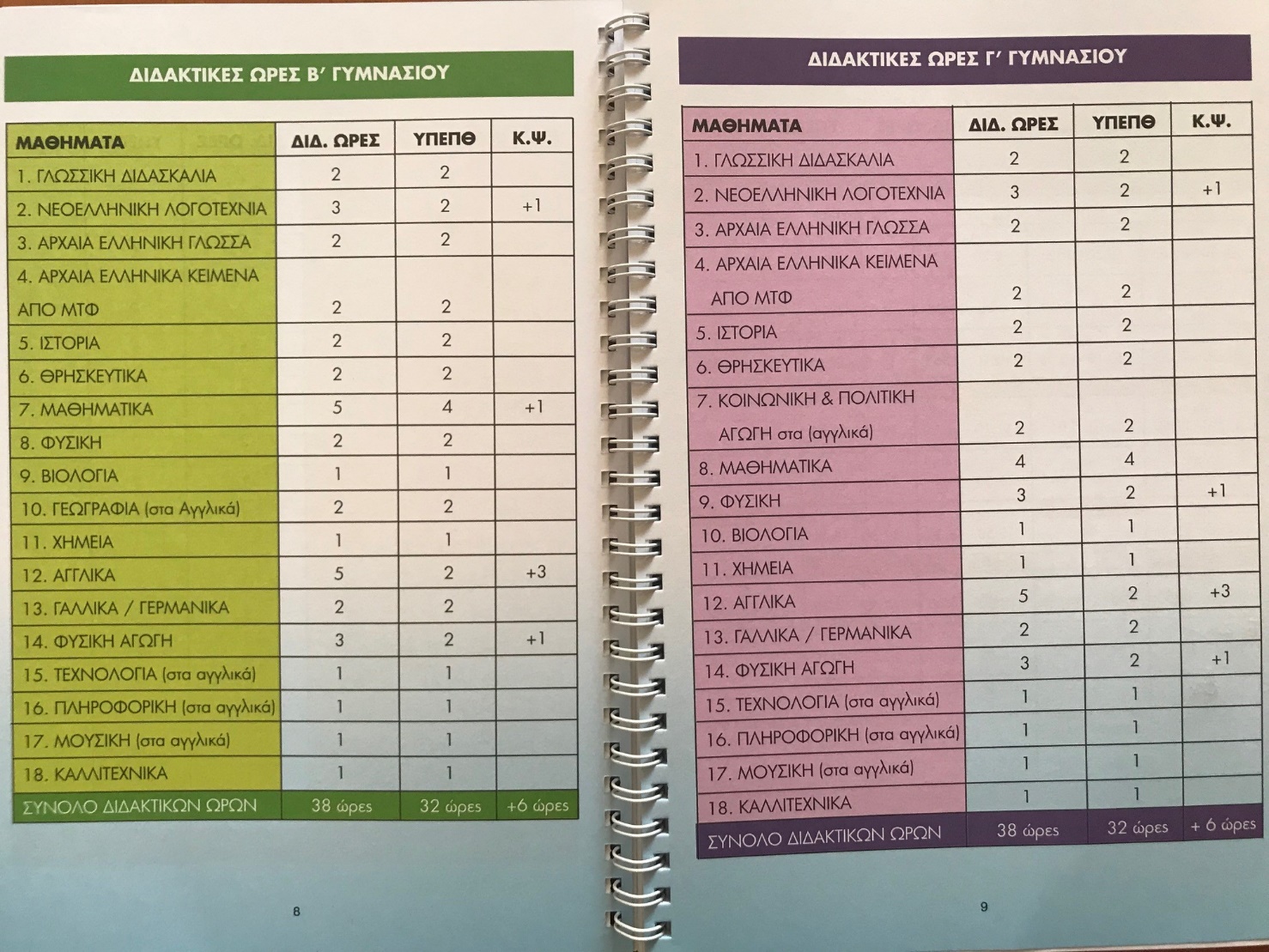 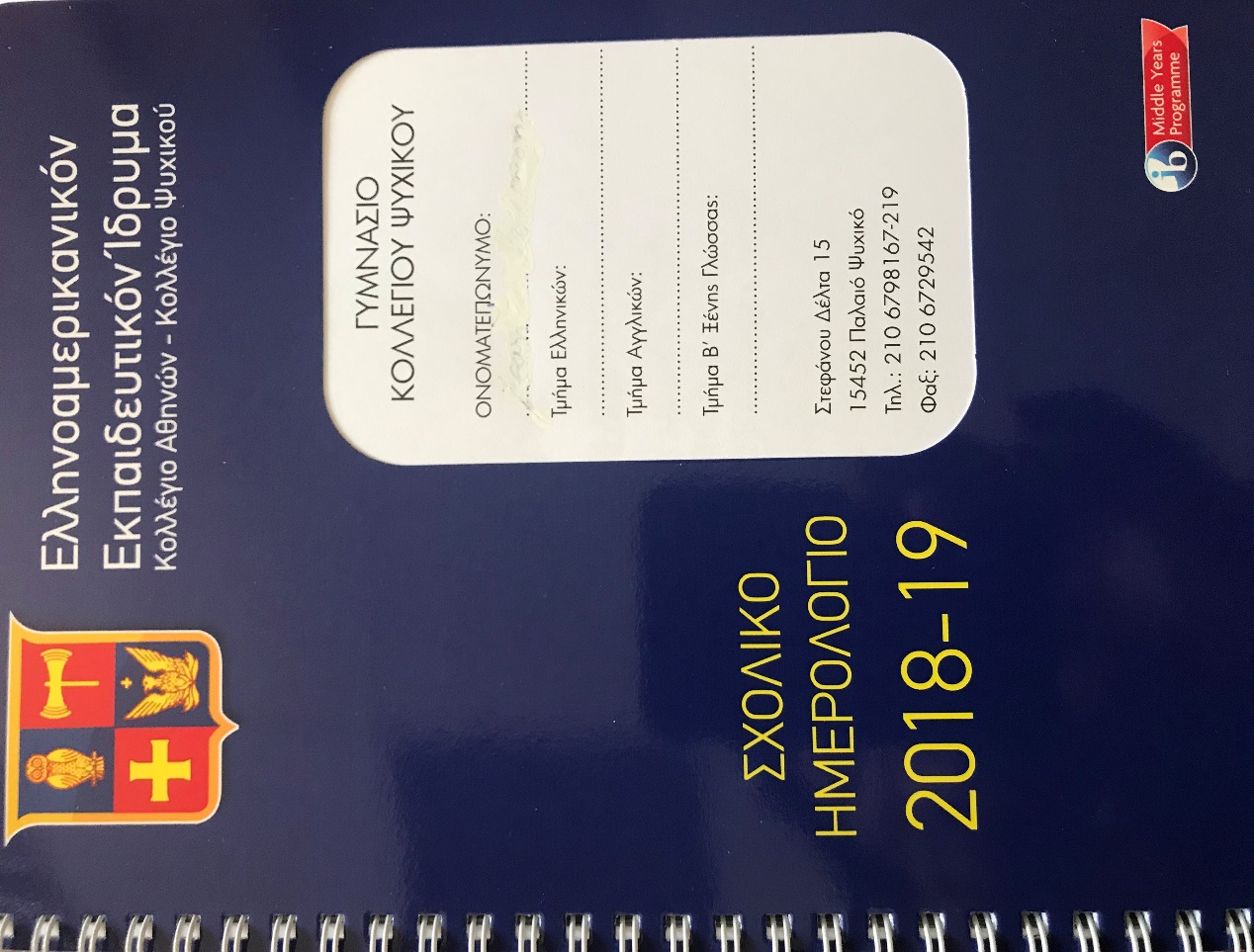 [Speaker Notes: Insert picture/right click/send to back]
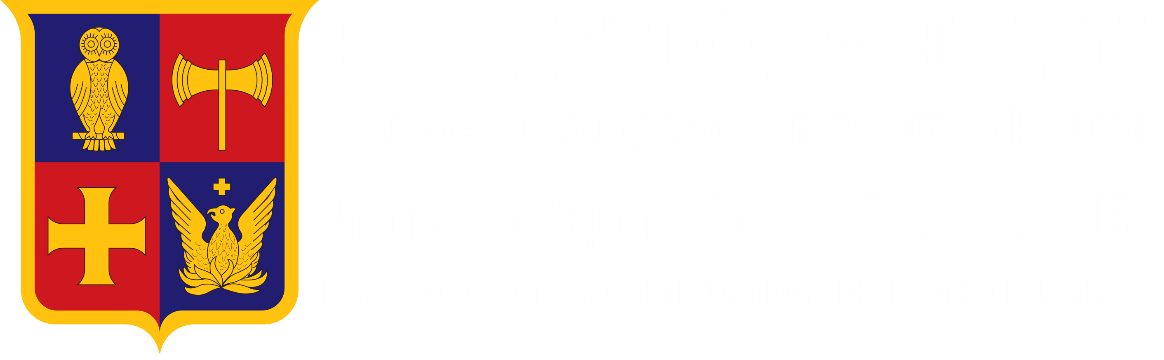 ΚΑΛΗ ΣΧΟΛΙΚΗ ΧΡΟΝΙΑ!
[Speaker Notes: Insert picture/right click/send to back]